Diagnostic Parasitology Toxoplasma gondii
Created by: Dr Holly Huse PhD
Director, Harbor UCLA Medical Center Microbiology
Edited by: Qichao Stephen Ji, MS. MSc. MLS(ASCP)SBB, CLS, CQA(ASQ)
Clinical Laboratory Scientist Instructor
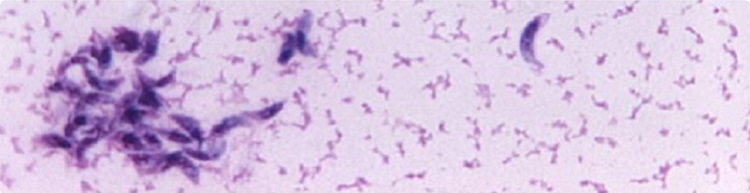 Toxoplasma
Coccidian parasite
The only known definitive hosts for Toxoplasma gondii are members of family Felidae (domestic cats and their relatives)
25-30% of the world’s population is infected (varies widely between countries)
Higher prevalence in Latin America and tropical Africa
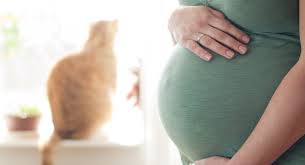 Tachyzoites
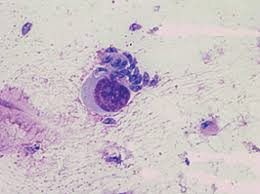 Life cycle-background
Cat family (Felidae) only definitive host for sexual stages of T. gondii (main reservoirs)
Three stages:
1) Tachyzoites (trophozoites)-rapidly proliferate and destroy cells during acute infection
2) Bradyzoites-multiply slowly in tissue cysts
3) Sporozoites-In oocysts (cats)
Tachyzoites and bradyzoites are found in human body tissues
Bradyzoites (tissue cysts)
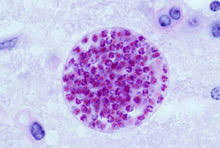 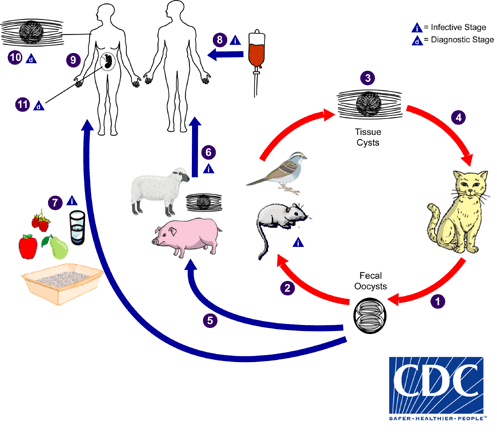 Life cycle-Cats
Tissue cysts or oocysts are ingested by the cat and invade epithelial cells of the small intestine 
Undergo asexual cycle followed by sexual cycle = form oocysts which are excreted in cat feces
Unsporulated (uninfective) oocysts take 1-5 days to become sporulated (infective)
Cats shed oocsyts for 1-2 weeks but in large numbers
Oocysts survive in the environment 
> 1 year
Resistant to disinfectants, freezing, drying
Killed by heat 70°C for 10 min
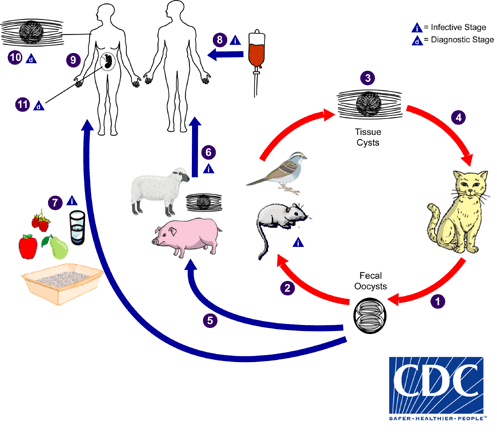 Life cycle-Humans
Upon ingestion, cyst wall is disrupted, organisms are released and invade the intestinal epithelium, disseminate and multiply intracellularly
Host cell dies when tachyzoites are released; invade adjacent cells
Tachyzoites are pressured by immune response to transform in bradyzoites and form tissue cysts (skeletal muscle, myocardium, and brain)
Cysts remain for life
Relapse occurs when host is immunosuppressed and cysts rupture
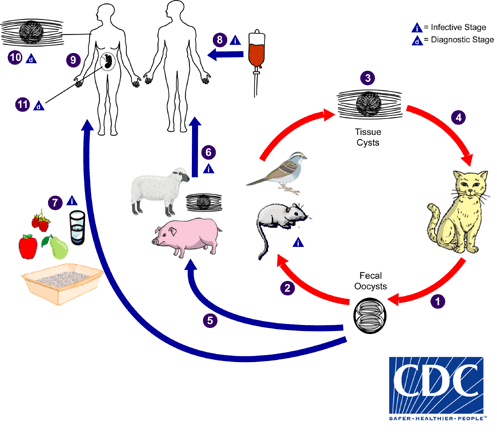 Transmission
Consumption of raw or undercooked mutton, lamb, beef, minced meat, pork, wild game
Oocyst contact through soil (raw or unwashed vegetables or cat litter)
Solid organ transplantation of tissue cysts (typically heart) or blood transfusion
Transplacentally, from mother to fetus (TORCH)
Clinical manifestations
Laboratory Diagnosis
Challenge: determining acute vs. chronic infection
https://cmr.asm.org/content/25/2/264
Laboratory ID
Lab ID
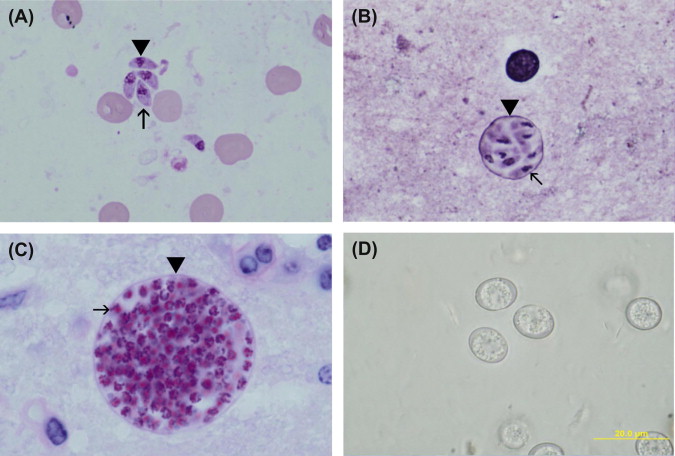 A) Tachyzoites (arrowhead) in smear. Giemsa stain. Note nucleus dividing into two nuclei (arrow).
B) A small tissue cyst in smear stained with Giemsa and a silver stain. Note the silver-positive tissue cyst wall (arrow head) enclosing bradyzoites that have a terminal nucleus (arrow).
C) Tissue cyst in section, PAS. Note PAS-positive bradyzoites (arrow) enclosed in a thin PAS-negative cyst wall (arrowhead).
D) Unsporulated oocysts in cat feces. Unstained.
https://www.sciencedirect.com/topics/biochemistry-genetics-and-molecular-biology/tachyzoite
Serology-Antibody kinetics
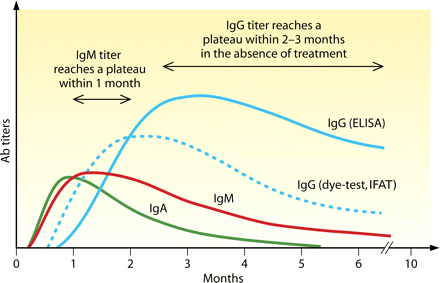 High levels of IgG may persist for many years after primary infection
IgM-susceptible to false positives (use capture-ELISA)
IgA-more sensitive in babies
https://cmr.asm.org/content/25/2/264#sec-35
Serology
Remington Laboratory for Specialty Diagnostics (Palo Alto, CA)
Gold standard reference lab recommended by the CDC and FDA
Formerly known as the Toxoplasma Serology Laboratory
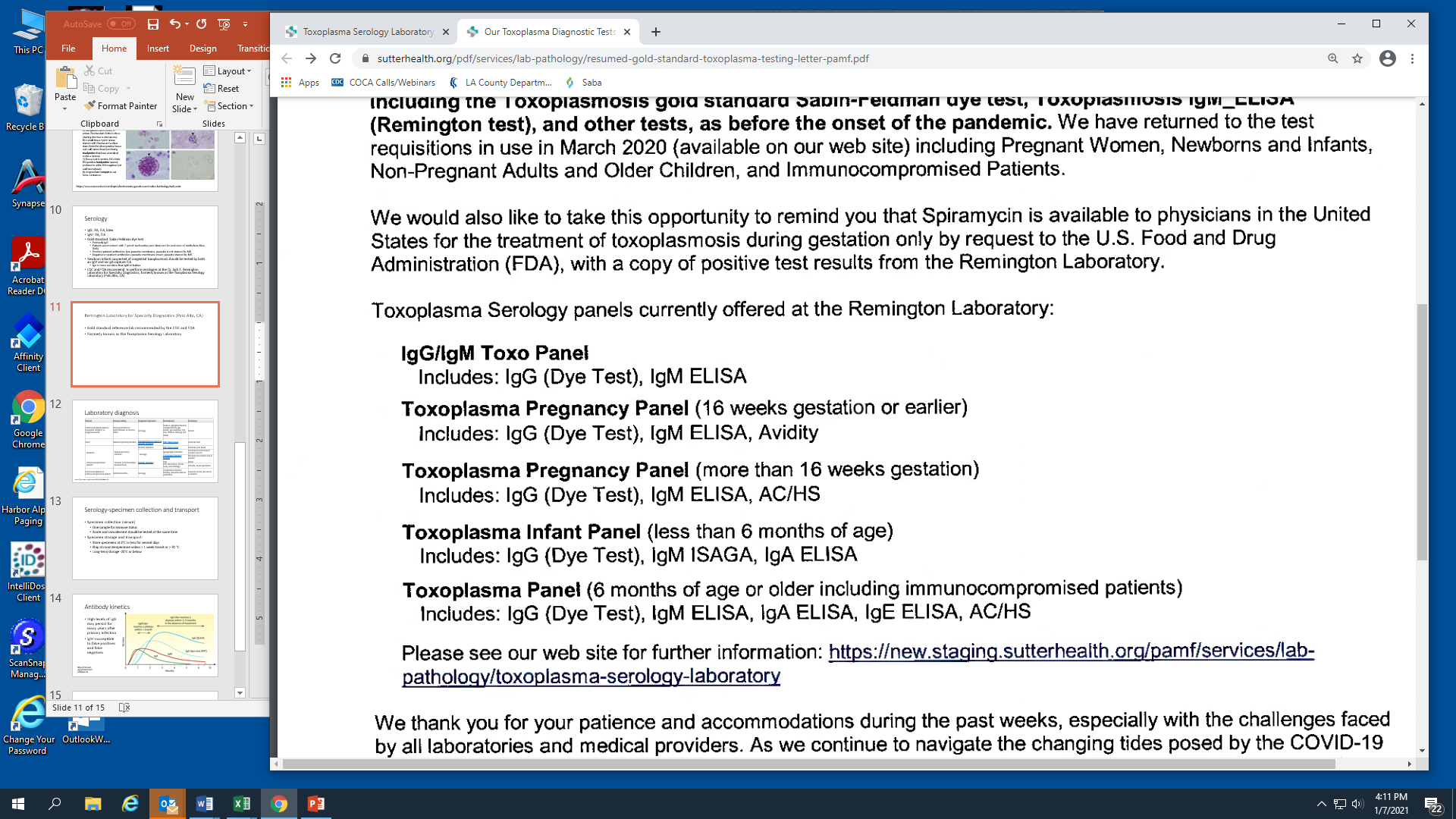 Serology-test types
Serology, test types, continued
Serology-specimen collection and transport
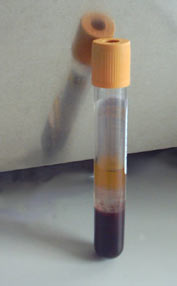 Specimen collection (serum)
One sample for immune status
Acute and convalescent should be tested at the same time
Specimen storage and transport:
Store specimens at 4°C or less for several days
Ship at room temperature unless > 1 week transit or > 30°C
Long-term storage -20°C or below
Serology Interpretation
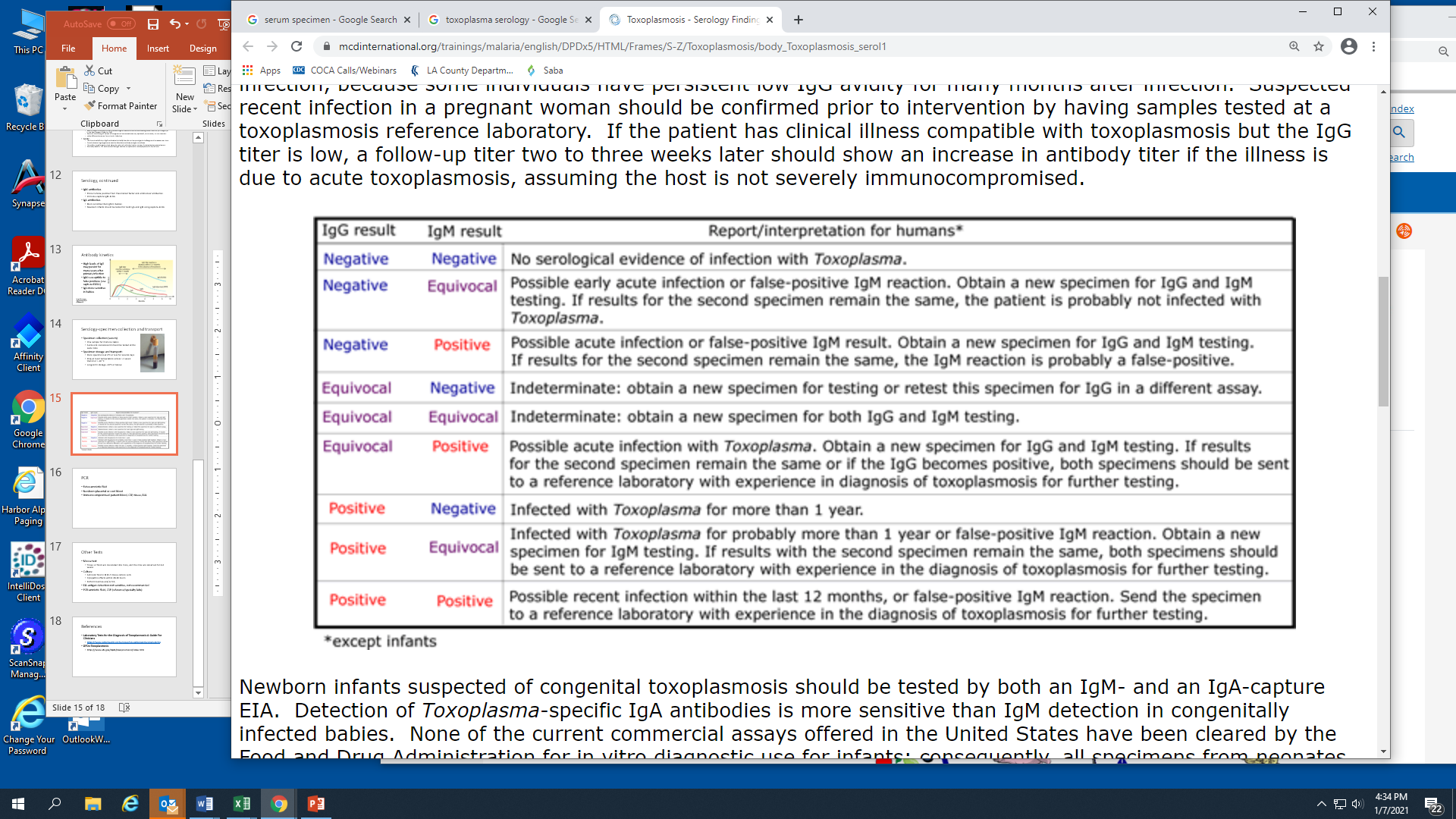 PCR
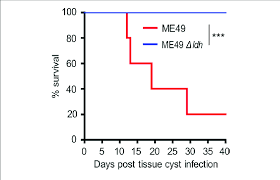 Other Tests
Mouse test
Tissue or fluids are inoculated into mice, and the mice are observed for 4-6 weeks
Culture
Amniotic fluid in MRC-5 tissue culture cells
Cytopathic effects within 48-96 hours
Perform Giemsa and/or IFA
EIA antigen detection-not sensitive, not recommended
Healthy individuals should not be treated, as disease is self-limiting
Drugs target tachyzoites but not bradyzoites
Drugs of choice: 
Pyrimethamine (folic acid antagonist) plus sulfadiazine
CNS toxoplasmosis in HIV-infected patients: Pyrimethamine plus sulfadiazine or clindamycin
Atovaquone plus pyrimethamine is an alternative for patients with sulfa allergies
Ocular-add corticosteroids for anti-inflammatory effect
Women in first trimester-spiramycin
In utero-Pyrimethamine plus sulfadiazine
Pyrimethamine is a teratogen and should be used only after the first trimester
Congenitally infected newborns-utero-Pyrimethamine every 2-3 days and sulfonamide for ~1 year
Treatment
References
Laboratory Tests for the Diagnosis of Toxoplasmosis-A Guide For Clinicians
https://www.sutterhealth.org/services/lab-pathology/serology-forms
DPDx-Toxoplasmosis
https://www.cdc.gov/dpdx/toxoplasmosis/index.html
Epidemiology of and Diagnostic Strategies for Toxoplasmosis
Florence Robert-Gangneux, Marie-Laure Dardé
https://cmr.asm.org/content/25/2/264